The African Monsoon Recent Evolution and Current StatusInclude Week-1 and Week-2 Outlooks
Update prepared by
03 January 2022
For more information, visit:
http://www.cpc.ncep.noaa.gov/products/Global_Monsoons/African_Monsoons/precip_monitoring.shtml
Outline
Highlights
  Recent Evolution and Current Conditions
  NCEP GEFS Forecasts
  Summary
Highlights:Last 7 Days
During the past 7 days, in East Africa, rainfall was below-average over pockets of southern Ethiopia and Kenya, and southern Tanzania. Above-average rainfall was observed over southern Uganda, Rwanda, Burundi, and western Tanzania. In Central Africa, rainfall was above-average over much of Gabon, Equatorial Guinea, and DRC. Rainfall was below-average over pockets of southeastern DRC. In Southern Africa, rainfall was above-average over northern Angola, portions of South Africa, central and Madagascar. Below-average rainfall was observed over central and southern Angola, Namibia, Zambia, Malawi, northern Zimbabwe, Mozambique and southern Madagascar. 

Week-1 and week-2 outlooks call for an increased chance for above-average rainfall across the northern portions of Southern Africa. In contrast, the outlooks call for an increased chance for below-average rainfall over portions of Tanzania.
Rainfall Patterns: Last 90 Days
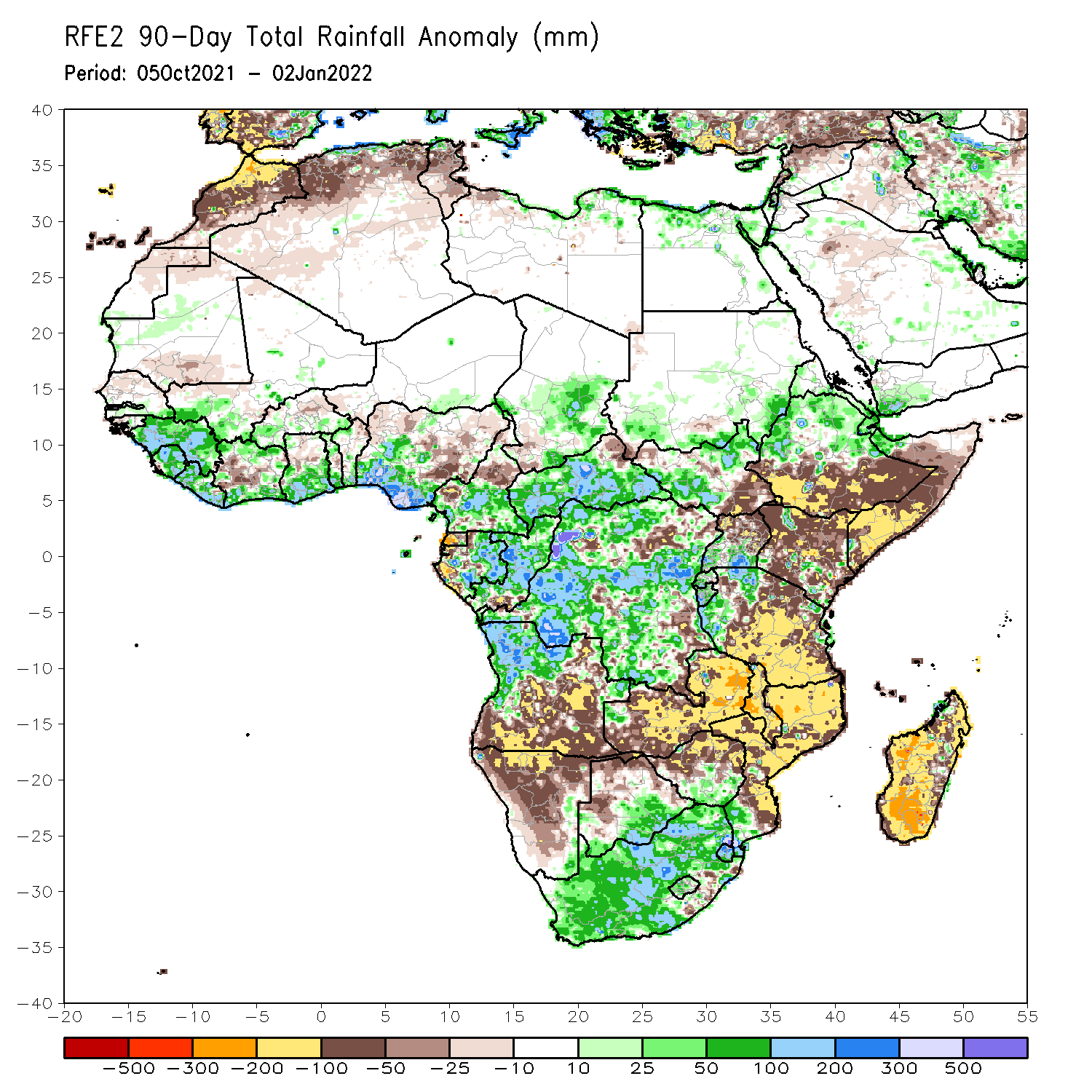 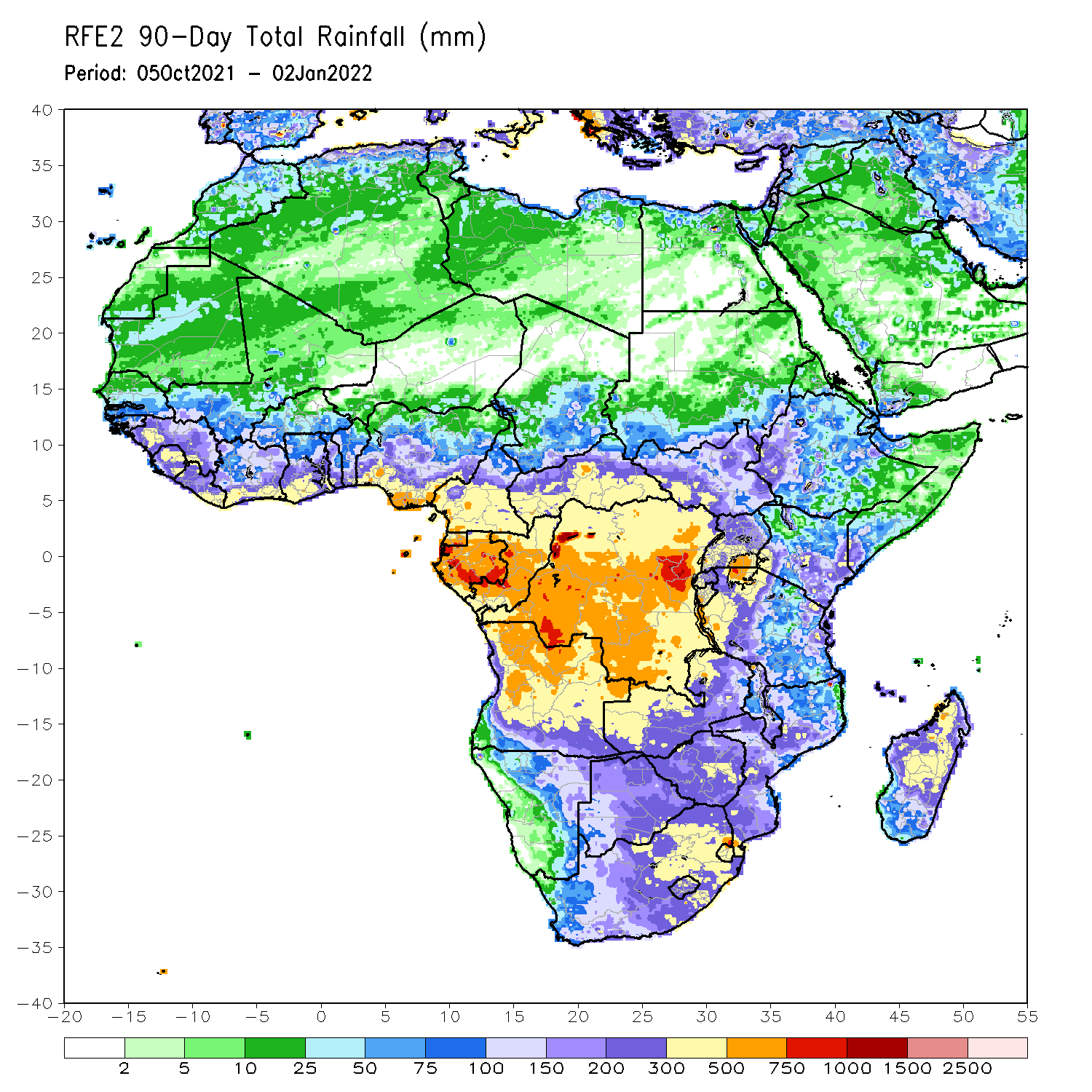 Over the past 90 days, in East Africa, above-average rainfall was observed over central and northern Ethiopia, South Sudan, Rwanda, Burundi, southern Uganda and western Tanzania. Rainfall was below-average over southern Ethiopia, much of Somalia and Kenya, northern Uganda, and central and southern Tanzania. In southern Africa, above-average rainfall was observed over northern Angola, southern Botswana, southern Zimbabwe and much of South Africa. Below-average rainfall was observed over central and southern Angola, Zambia, much of Namibia, northern Botswana, northern Zimbabwe, Malawi, Mozambique and much of Madagascar. In Central Africa, rainfall was above-average over many parts of DRC, eastern Gabon, much of Congo, much of CAR, and southeastern Chad.  Rainfall was below-average over pockets of DRC, Equatorial Guinea, western Gabon, northern Cameroon and southwestern Chad. In West Africa, rainfall was above-average over much of the Gulf of Guinea region. Below-average rainfall was observed over pockets of Cote d’Ivoire, and northern and eastern Nigeria.
Rainfall Patterns: Last 30 Days
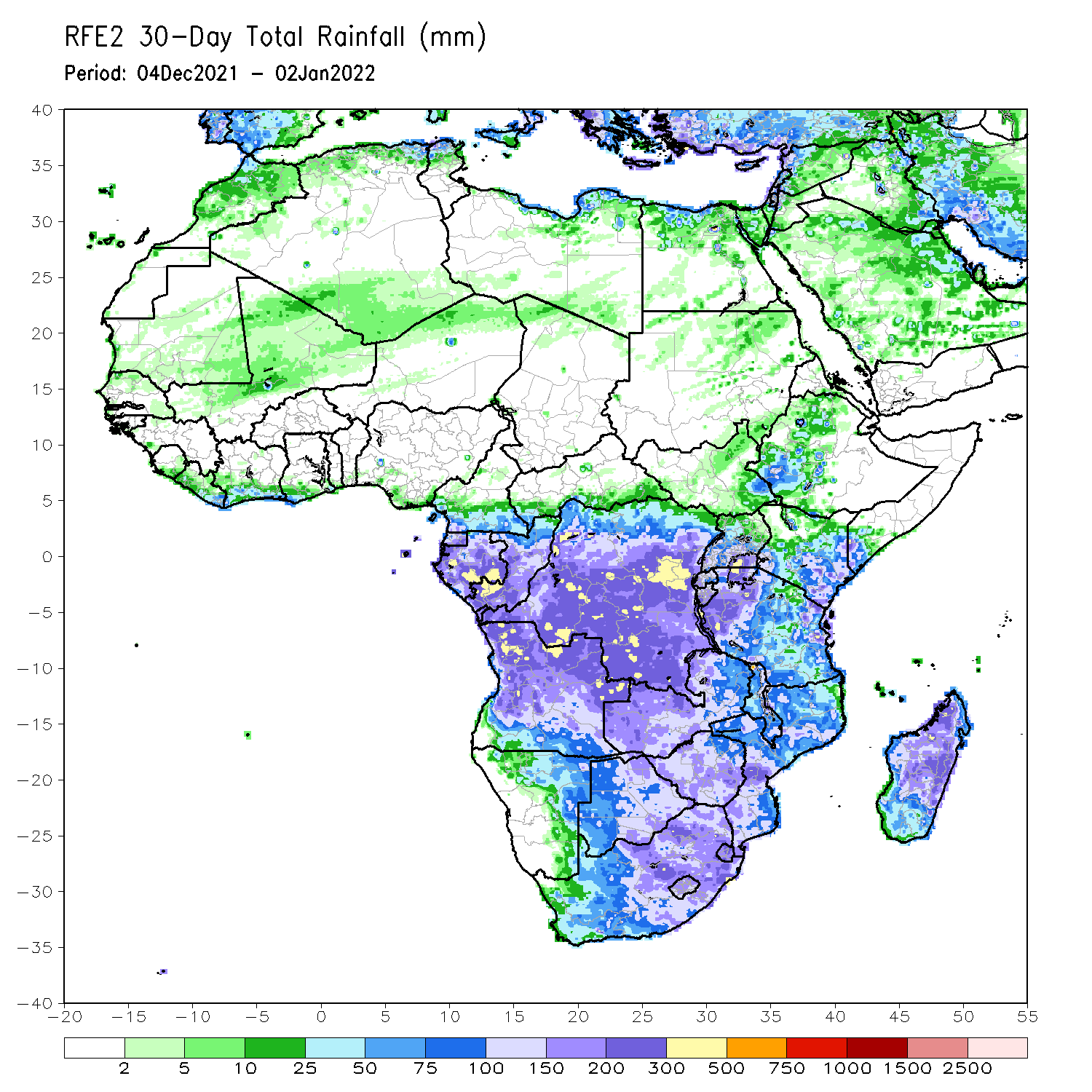 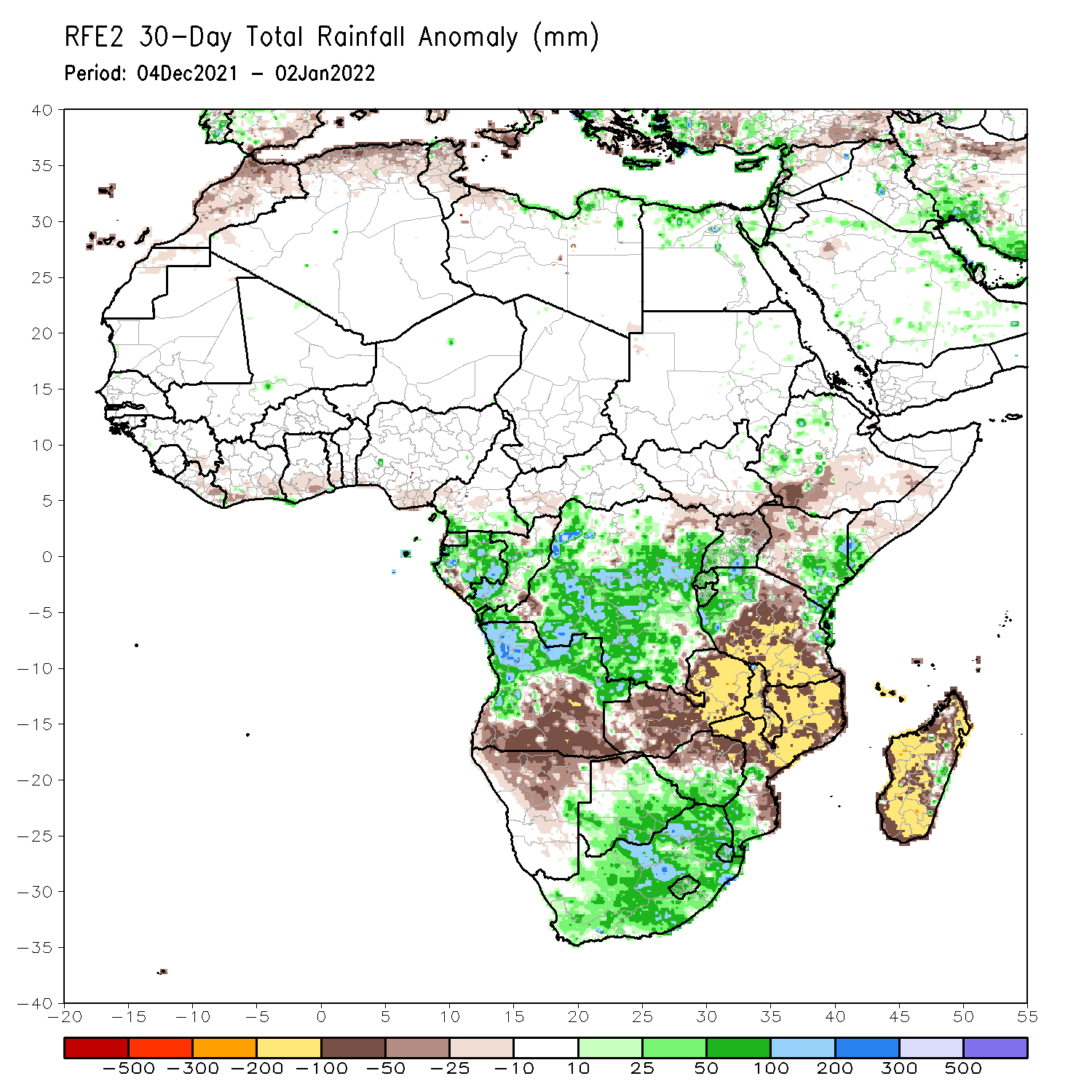 During the past 30 days, in East Africa, above-average rainfall was observed over southern Uganda, Rwanda, Burundi, eastern Kenya and the neighboring areas of southern Somalia, and parts of western and eastern Tanzania. Rainfall was below-average over southern Ethiopia, parts of Somalia, western Kenya, northern Uganda, and central and southern Tanzania. In Central Africa, rainfall was below-average pockets of DRC and Congo. Rainfall was above-average over southern Cameroon, Equatorial Guinea and Gabon and many parts of DRC. In Southern Africa, above-average rainfall was observed over northern Angola, southern Botswana, southern Zimbabwe, and  much of South Africa. Below-average rainfall was observed over southern and eastern Angola, Namibia, Zambia, northern Botswana, northern Zimbabwe, many parts of Mozambique, Malawi, and much of Madagascar.
Rainfall Patterns: Last 7 Days
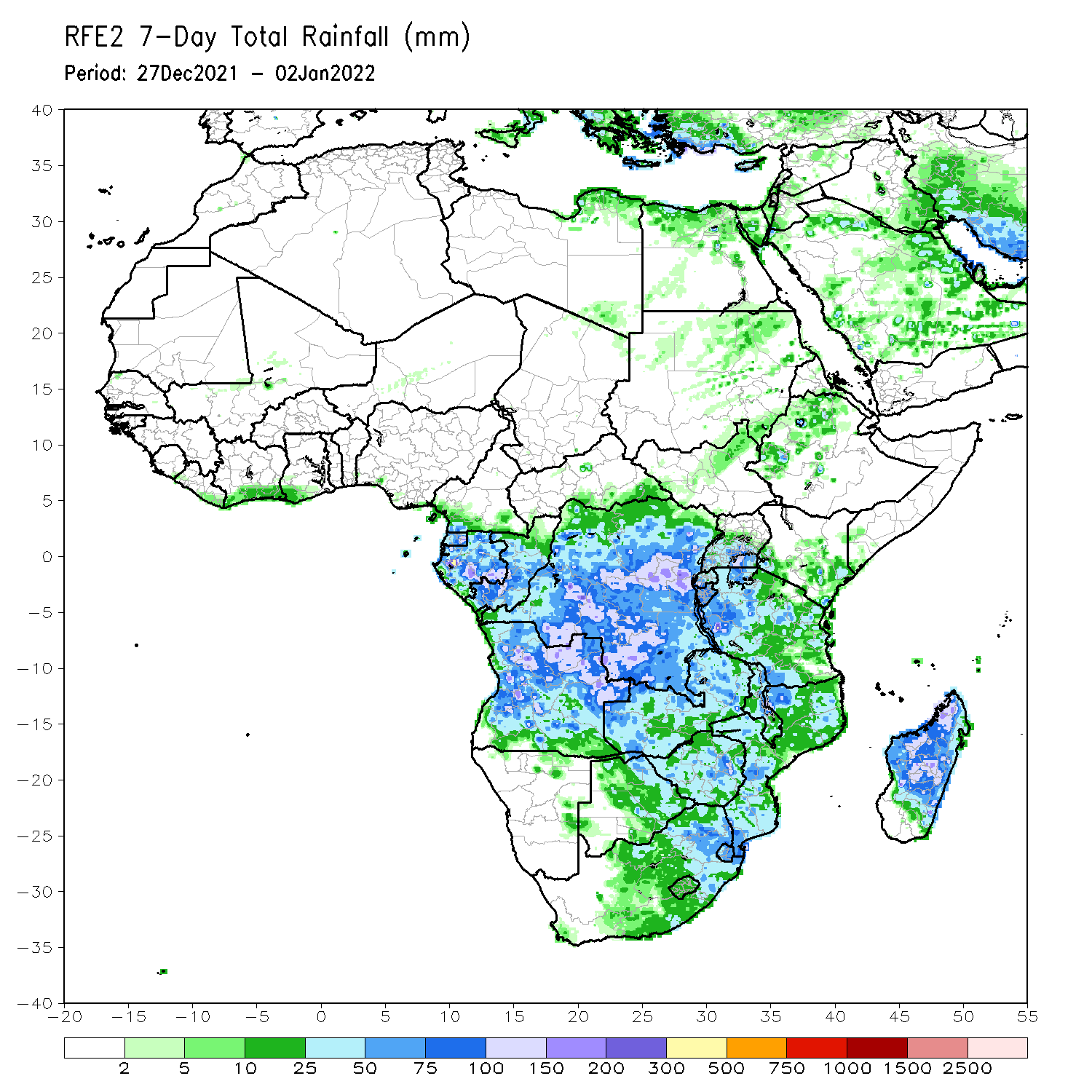 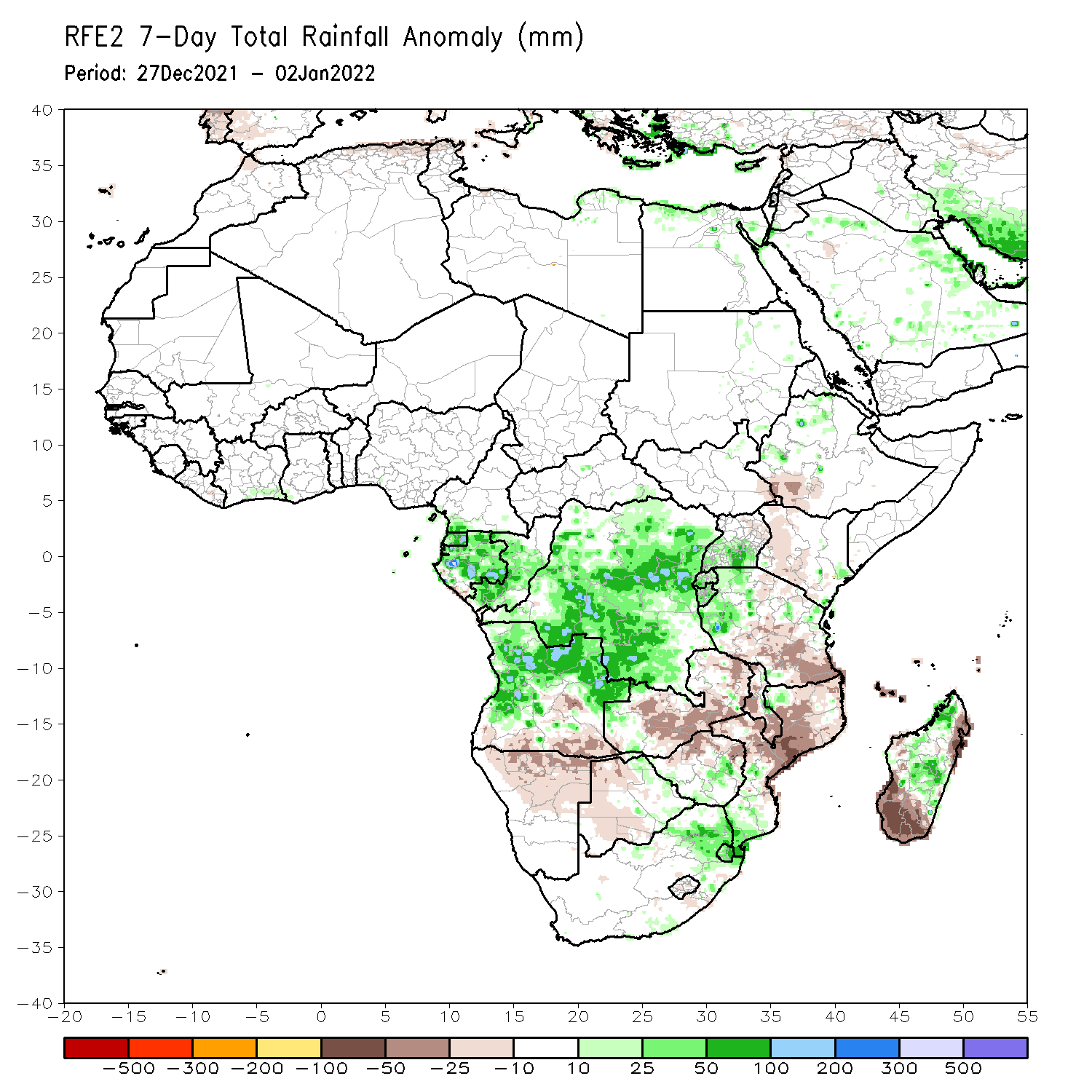 During the past 7 days, in East Africa, rainfall was below-average over pockets of southern Ethiopia and Kenya, and southern Tanzania. Above-average rainfall was observed over southern Uganda, Rwanda, Burundi, and western Tanzania. In Central Africa, rainfall was above-average over much of Gabon, Equatorial Guinea, and DRC. Rainfall was below-average over pockets of southeastern DRC. In Southern Africa, rainfall was above-average over northern Angola, portions of South Africa, central and Madagascar. Below-average rainfall was observed over central and southern Angola, Namibia, Zambia, Malawi, northern Zimbabwe, Mozambique and southern Madagascar.
Atmospheric Circulation:Last 7 Days
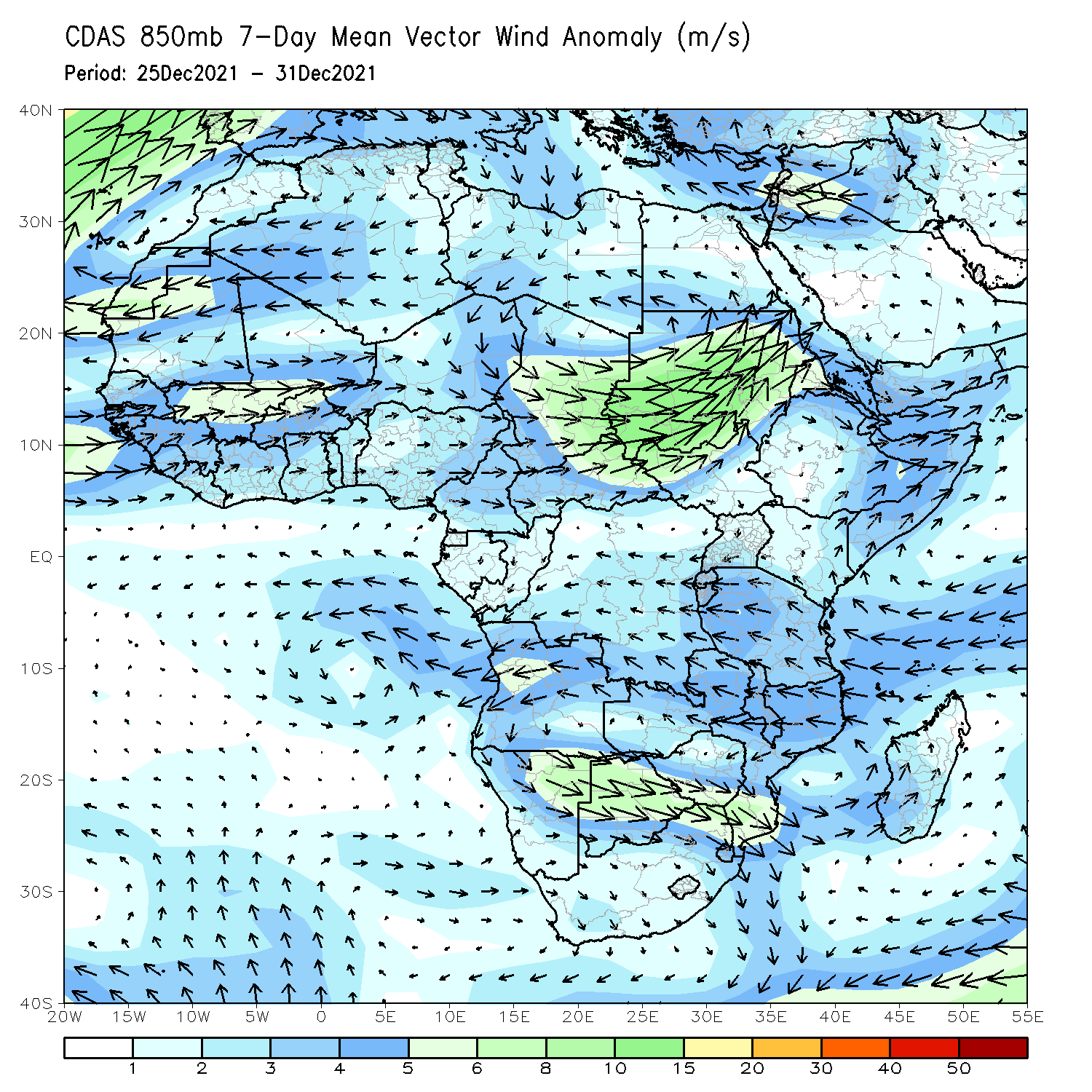 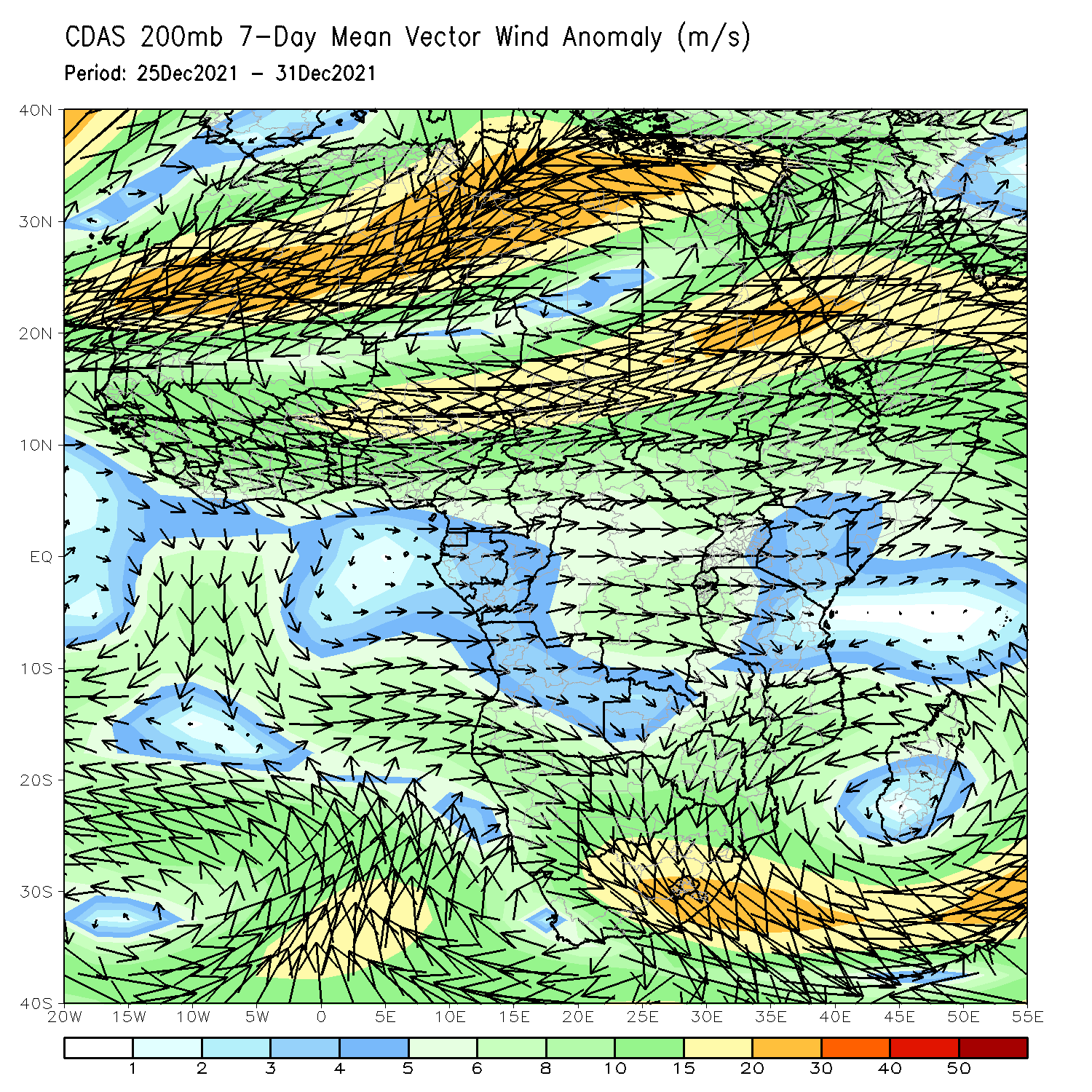 At 850-hPa level (left panel), anomalous anticyclonic flow prevailed across the northern portions of Southern Africa.
Rainfall Evolution
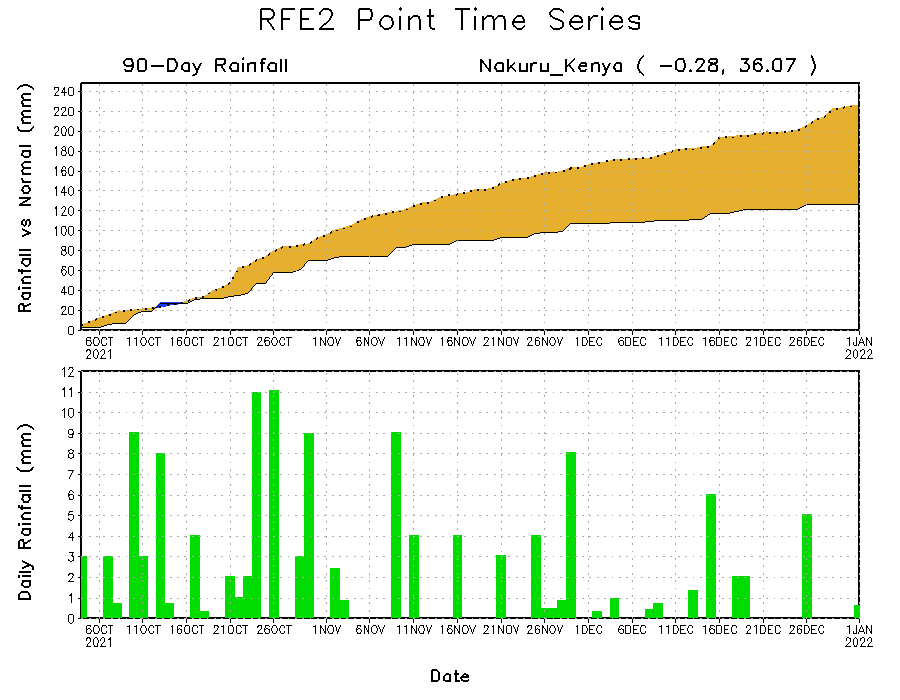 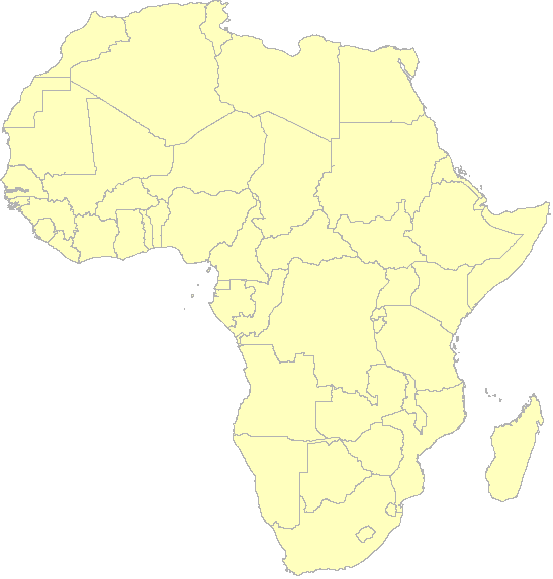 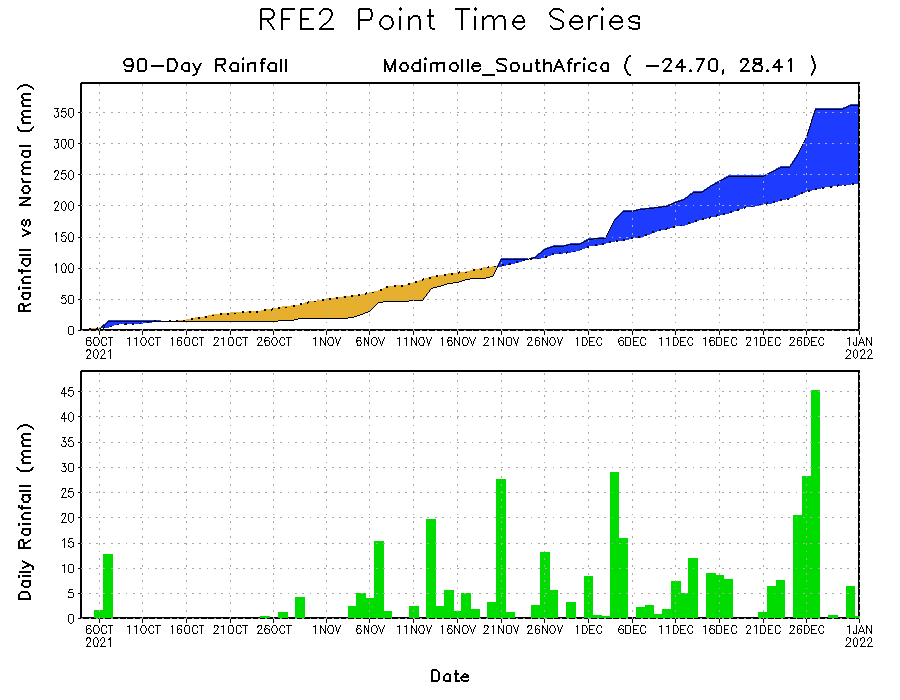 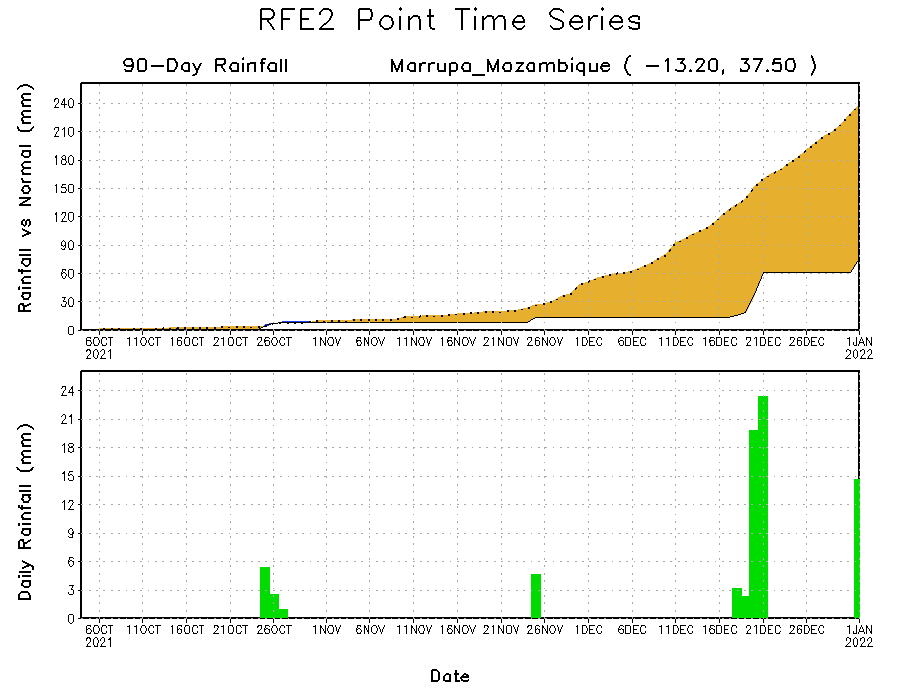 Daily evolution of rainfall over the last 90 days at selected locations shows moderate sustained moisture surpluses over parts of eastern South Africa (bottom left). The seasonal total rainfall remained below-average over many parts of Somalia (top right) and northern Mozambique (bottom right).
NCEP GEFS Model ForecastsNon-Bias Corrected Probability of precipitation exceedance
Week-2, Valid: 11 – 17 Jan, 2022
Week-1, Valid: 04 – 10 Jan, 2022
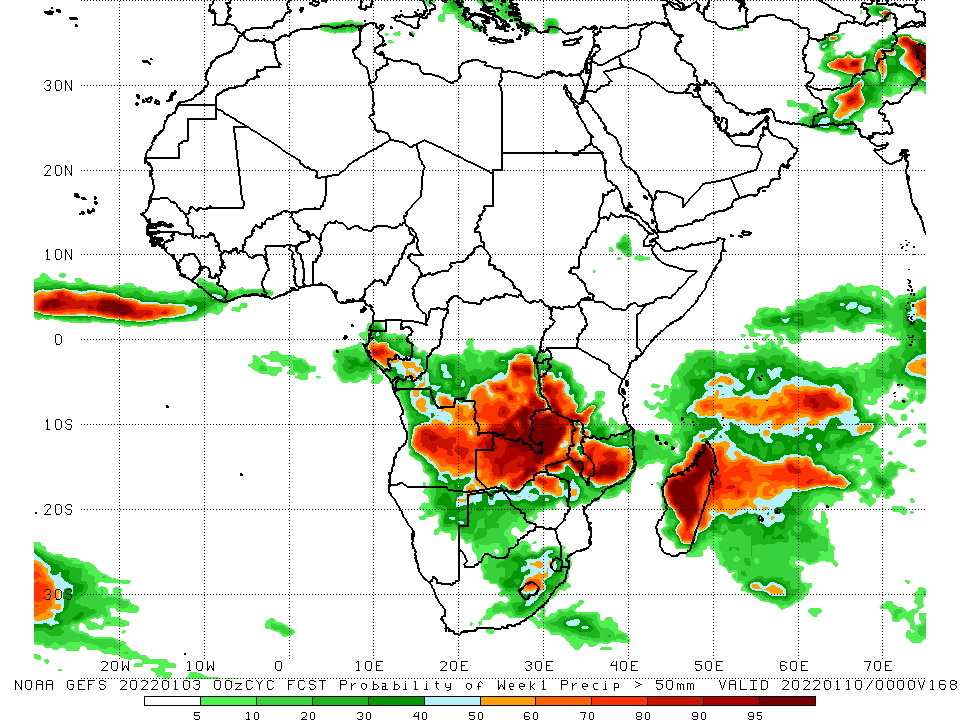 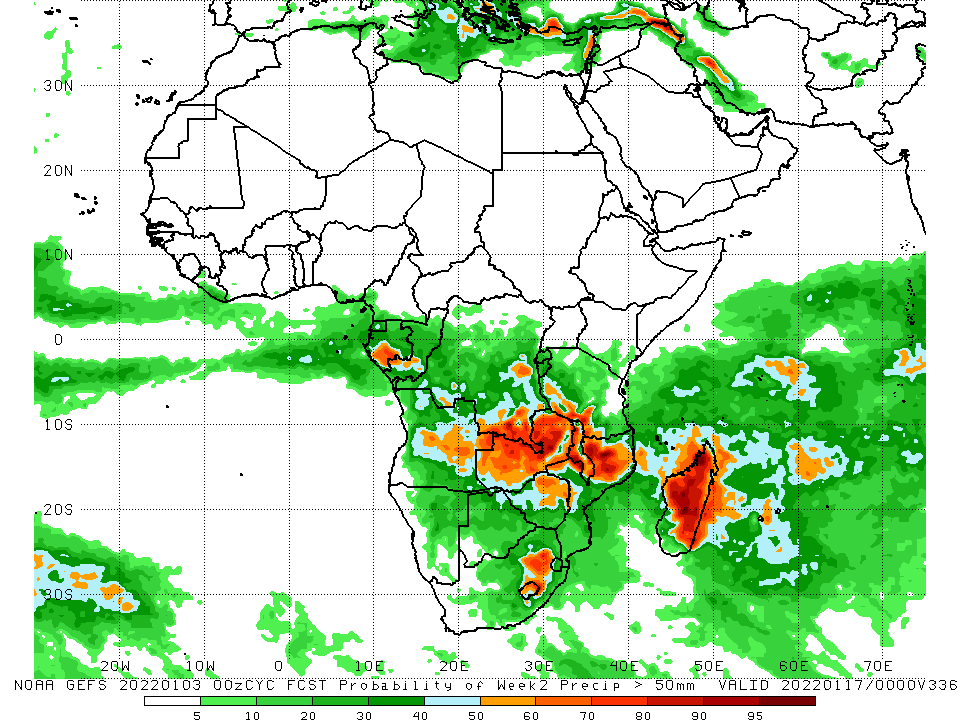 For week-1 (left panel), week-2 (right panel), the NCEP GEFS indicates a moderate to high chance (over 70%) for rainfall to exceed 50 mm over the northern portions of Southern Africa, and pockets of Gabon and South Africa.
Week-1 Precipitation Outlooks
04 – 10 Jan, 2022
There is an increased chance for above-average rainfall across Angola, southern DR Congo, western Tanzania, Zambia, Mozambique, Malawi, northern Botswana and Zimbabwe: An area of anomalous lower-level convergence and upper-level divergence is expected to enhance rainfall in the region. Confidence: Moderate

There is an increased chance for below-average rainfall across eastern DR Congo, southern Uganda, southern Kenya, eastern Tanzania and northeastern Mozambique: An area of anomalous lower-level divergence and upper-level convergence is expected to suppress rainfall in the region. Confidence: Moderate

There is an increased chance for above-average rainfall across eastern South Africa, Lesotho and Eswatini: An area of anomalous lower-level convergence and upper-level divergence is expected to enhance rainfall in the region. Confidence: Moderate

There is an increased chance for above-average rainfall over northern Madagascar: An area of anomalous lower-level convergence and upper-level divergence is expected to enhance rainfall in the region. Confidence: Moderate
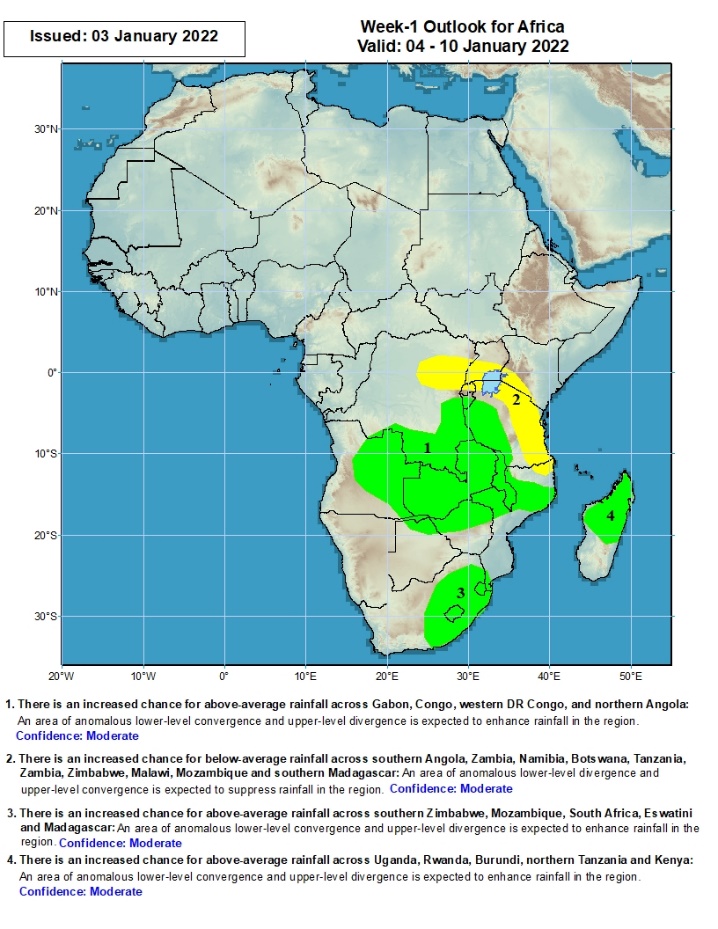 Week-2 Precipitation Outlooks
11 – 17 Jan, 2022
There is an increased chance for above-average rainfall across parts of Angola, southern DR Congo, southwestern Tanzania, Zambia, northern Mozambique, Malawi, northern Botswana and northern Zimbabwe: An area of anomalous lower-level convergence and upper-level divergence is expected to enhance rainfall in the region. Confidence: Moderate

There is an increased chance for below-average rainfall across eastern Uganda, southwestern Kenya and Tanzania: An area of anomalous lower-level divergence and upper-level convergence is expected to suppress rainfall in the region. Confidence: Moderate

There is an increased chance for above-average rainfall across eastern South Africa, Lesotho and Eswatini: An area of anomalous lower-level convergence and upper-level divergence is expected to enhance rainfall in the region. Confidence: Moderate

There is an increased chance for above-average rainfall over northern Madagascar: An area of anomalous lower-level convergence and upper-level divergence is expected to enhance rainfall in the region. Confidence: Moderate
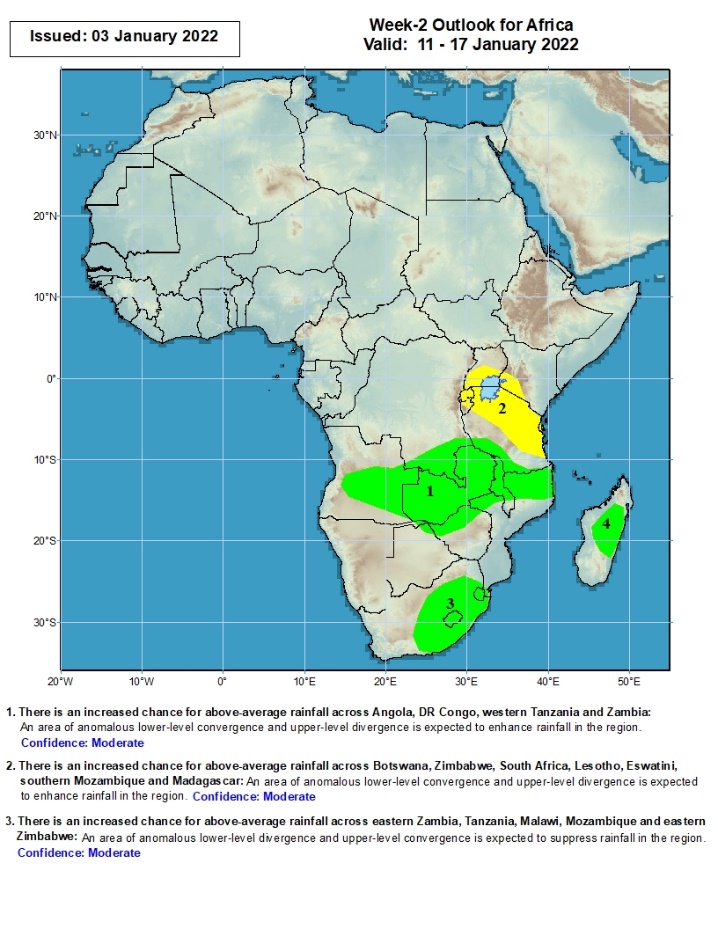 Summary
During the past 30 days, in East Africa, above-average rainfall was observed over southern Uganda, Rwanda, Burundi, eastern Kenya and the neighboring areas of southern Somalia, and parts of western and eastern Tanzania. Rainfall was below-average over southern Ethiopia, parts of Somalia, western Kenya, northern Uganda, and central and southern Tanzania. In Central Africa, rainfall was below-average pockets of DRC and Congo. Rainfall was above-average over southern Cameroon, Equatorial Guinea and Gabon and many parts of DRC. In Southern Africa, above-average rainfall was observed over northern Angola, southern Botswana, southern Zimbabwe, and  much of South Africa. Below-average rainfall was observed over southern and eastern Angola, Namibia, Zambia, northern Botswana, northern Zimbabwe, many parts of Mozambique, Malawi, and much of Madagascar.

During the past 7 days, in East Africa, rainfall was below-average over pockets of southern Ethiopia and Kenya, and southern Tanzania. Above-average rainfall was observed over southern Uganda, Rwanda, Burundi, and western Tanzania. In Central Africa, rainfall was above-average over much of Gabon, Equatorial Guinea, and DRC. Rainfall was below-average over pockets of southeastern DRC. In Southern Africa, rainfall was above-average over northern Angola, portions of South Africa, central and Madagascar. Below-average rainfall was observed over central and southern Angola, Namibia, Zambia, Malawi, northern Zimbabwe, Mozambique and southern Madagascar. 

Week-1 and week-2 outlooks call for an increased chance for above-average rainfall across the northern portions of Southern Africa. In contrast, the outlooks call for an increased chance for below-average rainfall over portions of Tanzania.